Подрядная организация осуществляющая работы по благоустройству территории площади «Базарная» в селе Кривошеино Томской области приступила к укладке бордюрного камня по периметру площадки по благоустройству
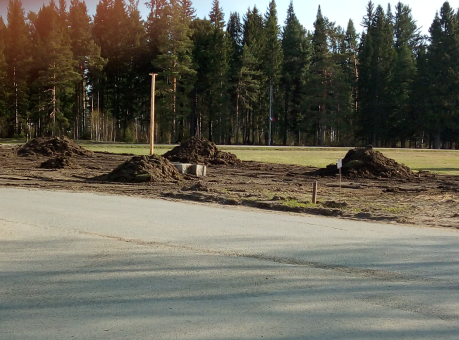 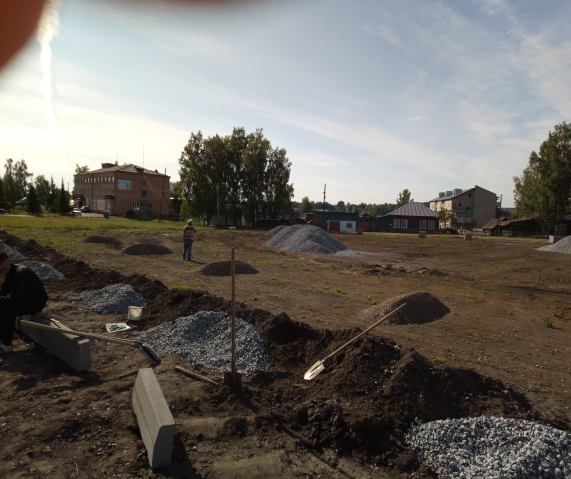